МУНИЦИПАЛЬНОЕ БЮДЖЕТНОЕ ДОШКОЛЬНОЕ ОБРАЗОВАТЕЛЬНОЕ УЧРЕЖДЕНИЕ  ДЕТСКИЙ САД № 9
 «СИНЯЯ ПТИЦА» КОМБИНИРОВАННОГО ВИДА
143982, Московская обл., г. о. Железнодорожный ул. Чаплыгина, д. 4                      тел. (495) 527-54 -32
e-mail: ds9.poteenko.larisa@yandex.ru  официальный сайт: http://det-sad-9.ucoz.ru/
Презентация опыта работы по теме:
"Соответствие работы дошкольной образовательной организации новым планируемым результатам, определенным ФГОС дошкольного образования»
(опыт работы МБДОУ д/с №9)
Подготовила:
                   заместитель заведующего по УВР
                                                        МБДОУ с №9 
                              Падалка Алёна Витальевна
г.о. Балашиха
Январь 2016 г.
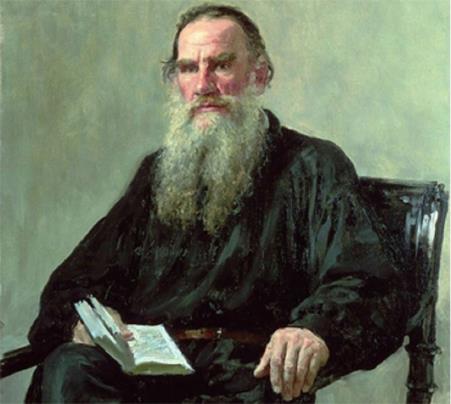 И воспитание, и образование нераздельны. Нельзя воспитывать, не передавая знания, всякое же знание действует  воспитательноЛ.Н. Толстой
ДОШКОЛЬНОЕ ОБРАЗОВАНИЕ
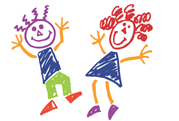 ПЕРВЫЙ 
УРОВЕНЬ ОБЩЕГО ОБРАЗОВАНИЯ

 «Закон об образовании в Российской Федерации»
 от 01.09.2013 г.)
ФГОС ДО
приказ Минобрнауки РФ 
от 17.10.2013 г. №1155; 
введён в действие с 01.01.2014  г.
НЕОБХОДИМОСТЬ СТАНДАРТИЗАЦИИ СОДЕРЖАНИЯ ДОШКОЛЬНОГО ОБРАЗОВАНИЯ, ДЛЯ ТОГО ЧТОБЫ, ОБЕСПЕЧИТЬ КАЖДОМУ РЕБЕНКУ РАВНЫЕ СТАРТОВЫЕ ВОЗМОЖНОСТИ ДЛЯ УСПЕШНОГО ОБУЧЕНИЯ В ШКОЛЕ
ФЕДЕРАЛЬНЫЙ ГОСУДАРСТВЕННЫЙ ОБРАЗОВАТЕЛЬНЫЙ СТАНДАРТ
ДОШКОЛЬНОГО ОБРАЗОВАНИЯ
ОСНОВНАЯ
 ОБЩЕОБРАЗОВАТЕЛЬНАЯ ПРОГРАММА
 ДОШКОЛЬНОГО УЧРЕЖДЕНИЯ
ОРГАНИЗАЦИЯ ОБРАЗОВАТЕЛЬНОГО ПРОЦЕССА
ЦЕЛИ ОБРАЗОВАНИЯ
СОДЕРЖАНИЕ ОБРАЗОВАНИЯ
ОСНОВНАЯ ОБЩЕОБРАЗОВАТЕЛЬНАЯ ПРОГРАММА  
это модель организации образовательного процесса ДОУ
Часть, формируемая участниками образовательного процесса
не более 40 %
Обязательная часть
не менее 60 %
СОДЕРЖАТЕЛЬНЫЙ
ЦЕЛЕВОЙ
ОРГАНИЗАЦИОННЫЙ
Пояснительная записка
Планируемые результаты освоения Программы
Требования Стандарта к целевым ориентирам в обязательной части и части, формируемой участниками образовательных отношений.
выступают основаниями преемственности дошкольного и начального общего образования
не подлежат оценке, педагогической диагностике, не являются основанием для их формального сравнения с реальными достижениями детей
определяются независимо от форм реализации Программы, а также от ее характера, особенностей развития детей и Организации, реализующей Программу
Целевые ориентиры
социально-нормативные возрастные характеристики возможных достижений ребенка на этапе завершения уровня дошкольного образования
Целевые ориентиры образования в младенческом и раннем возрасте
Целевые ориентиры на этапе завершения дошкольного образования
Задача ДОУ
помочь ребёнку безболезненно перейти на новый уровень образования, эмоционально, коммуникативно, физически и психически развить ребенка, сформировать способности и желание учиться в школе
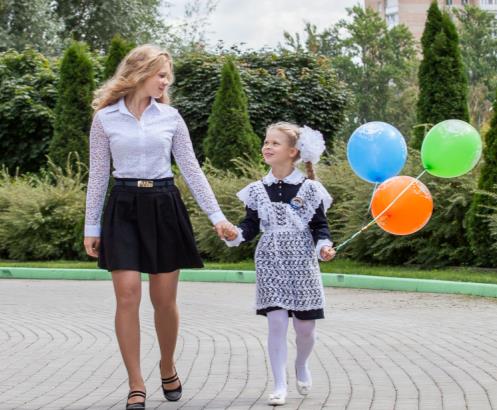 Целевые ориентиры
Целевые ориентиры
ЗАНЯТИЕ
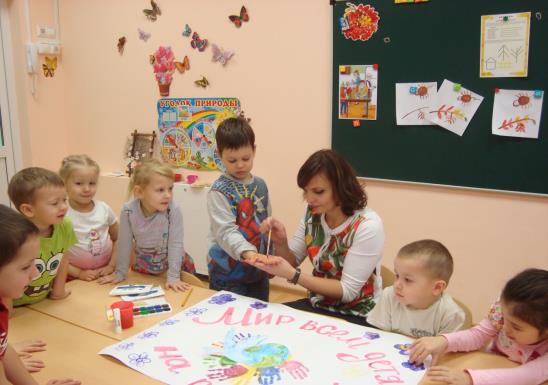 НЕПОСРЕДСТВЕННО ОБРАЗОВАТЕЛЬНАЯ ОРГАНИЗОВАННАЯ ВОСПИТАТЕЛЕМ ДЕТСКАЯ ДЕЯТЕЛЬНОСТЬ
ВИДЫ ДЕТСКОЙ ДЕЯТЕЛЬНОСТИ
.
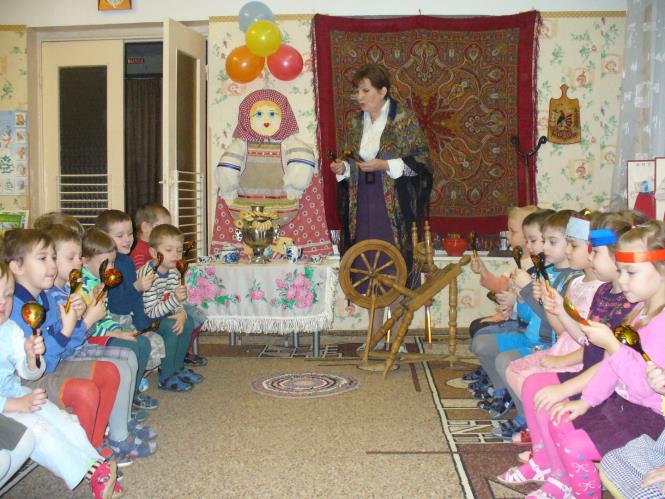 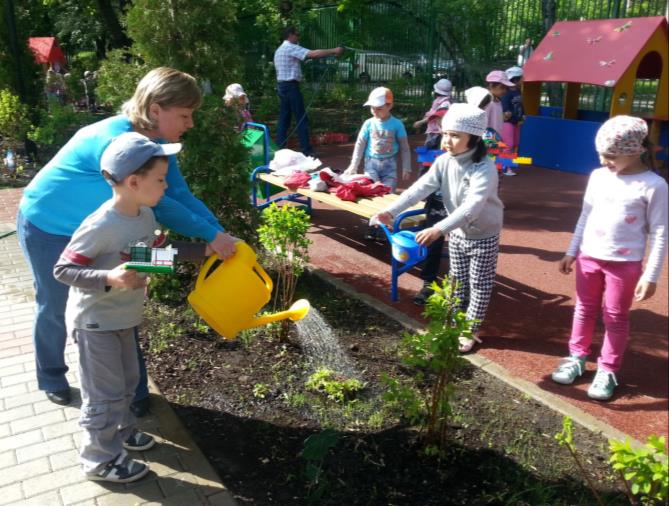 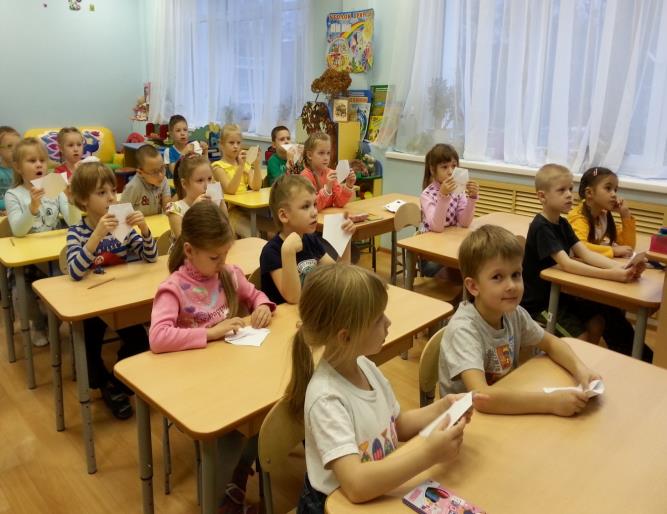 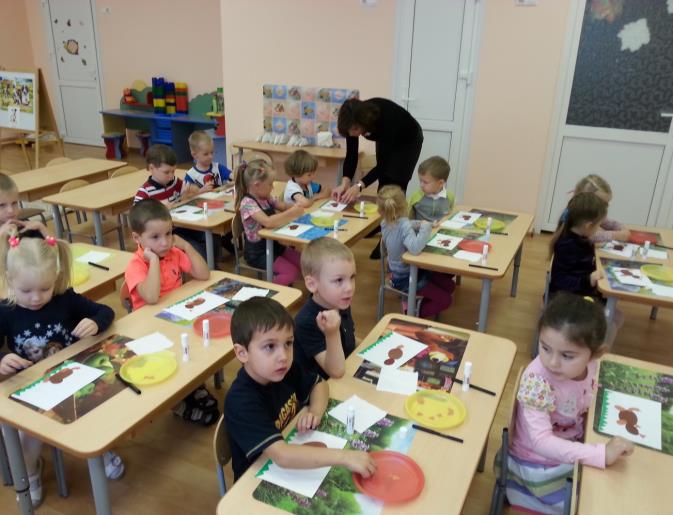 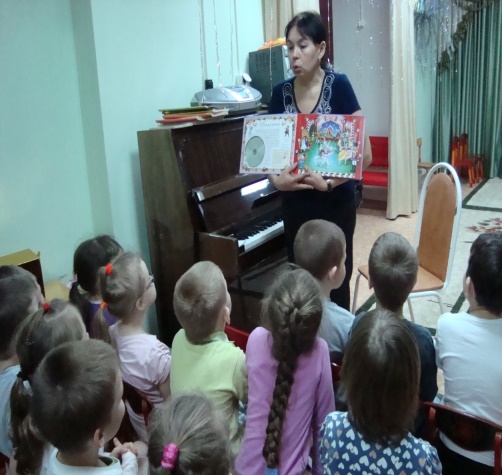 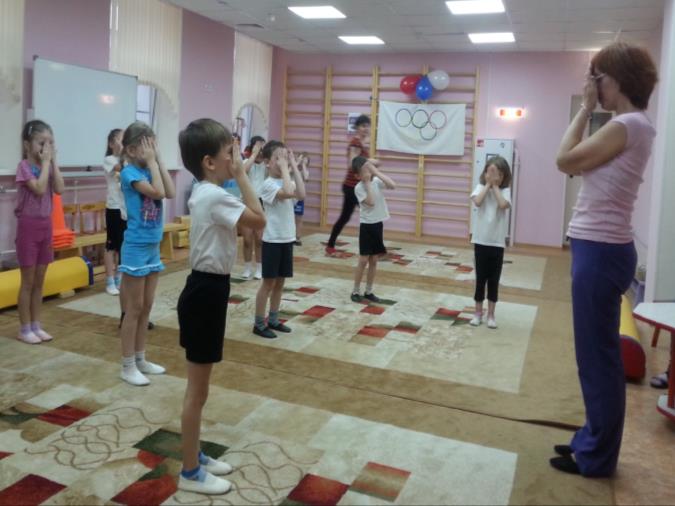 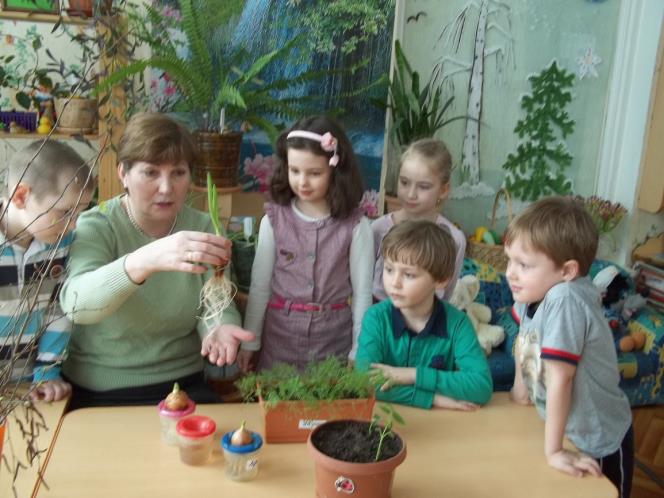 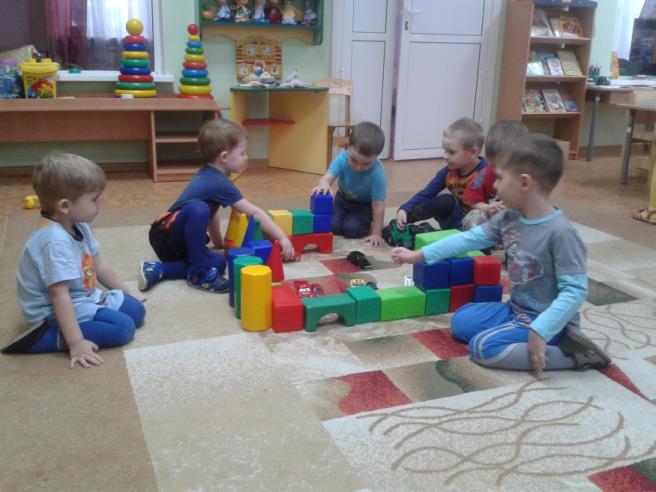 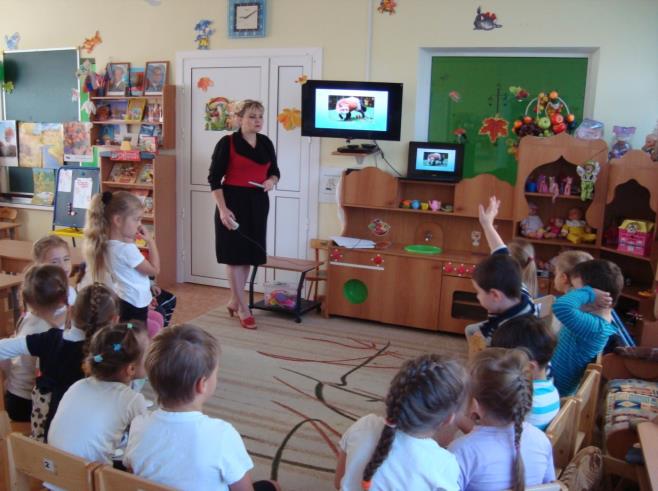 СПОСОБ ОРГАНИЗАЦИИ ДЕТСКОЙ ОБРАЗОВАТЕЛЬНОЙ ДЕЯТЕЛЬНОСТИ
СОВМЕСТНАЯ ДЕЯТЕЛЬНОСТЬ ВЗРОСЛОГО И РЕБЁНКА
РУКОВОДСТВО ВЗРОСЛОГО
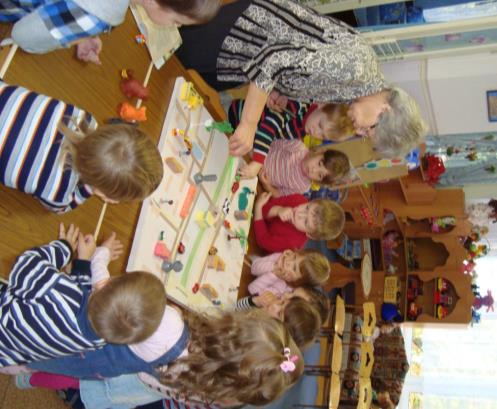 образовательная деятельность в режимных моментах
самостоятельная деятельность детей.
организованная  
образовательная деятельность
каждый ребенок должен получить одинаковые стартовые возможности для обучения в школе
ИНДИВИДУАЛЬНЫЙ ПОДХОД К РЕБЕНКУ ЧЕРЕЗ
 ИГРУ
развивается его речь, память, внимание, мышление, эмоции, воображение
ребёнок учится общаться, взаимодействовать
ребёнок «примеряет» на себя разные роли (сюжетно-ролевая игра)
Внедрение игры в воспитательно-образовательный процесс
Повышение уровня компетентности воспитателей и родителей в данном вопросе
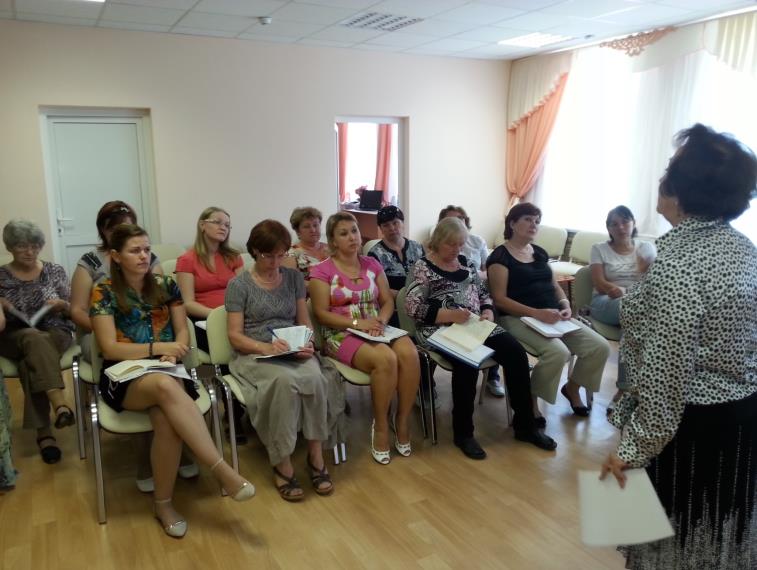 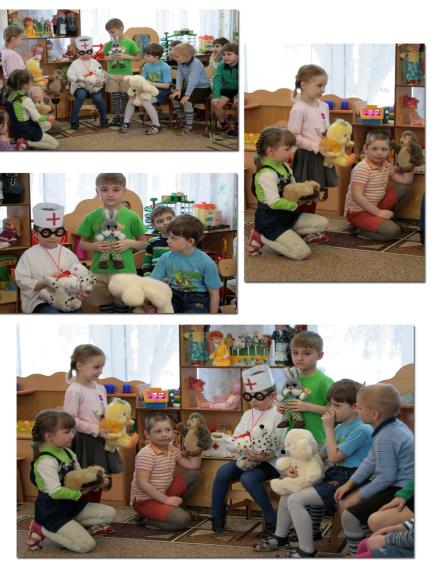 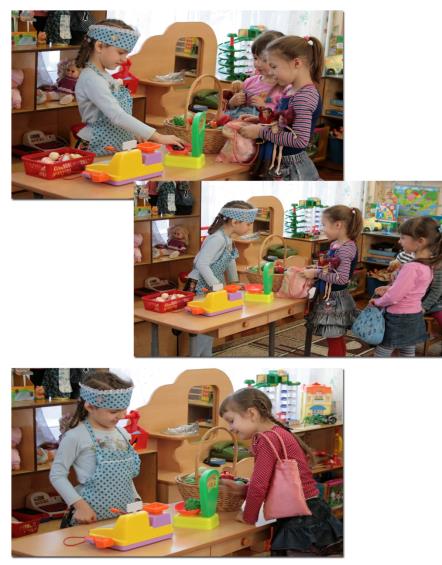 обогащение и организация предметно-развивающей среды
Внедрение игры в разные виды детской деятельности
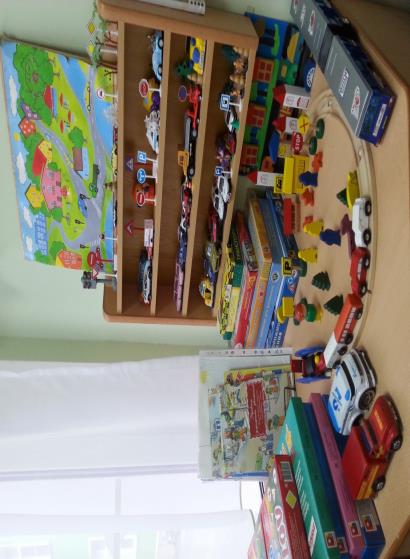 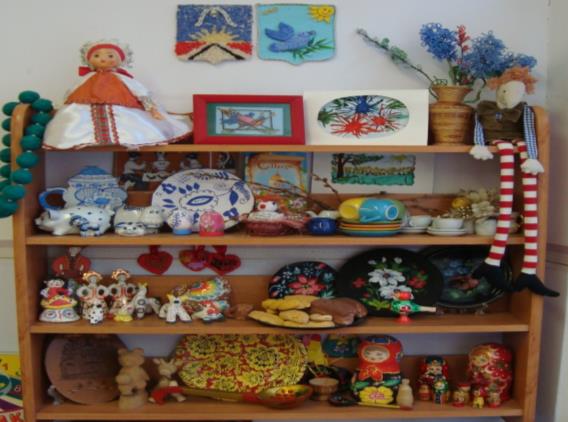 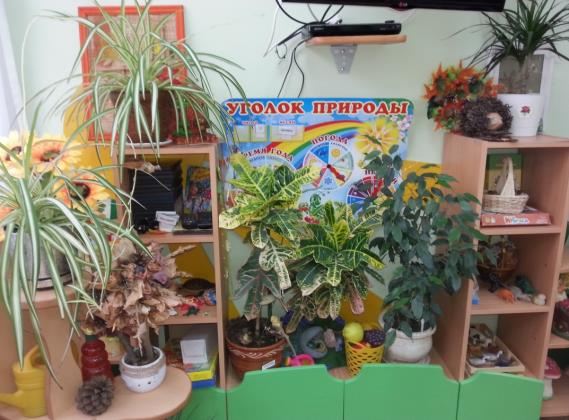 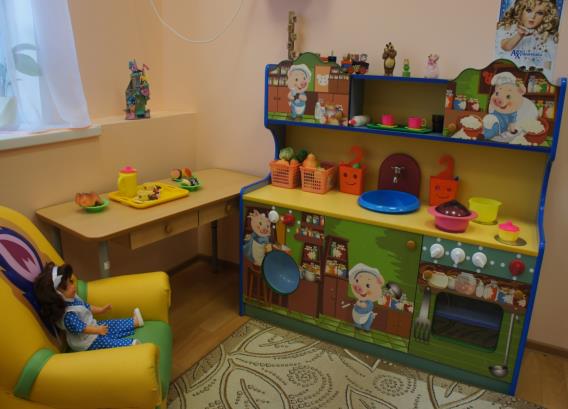 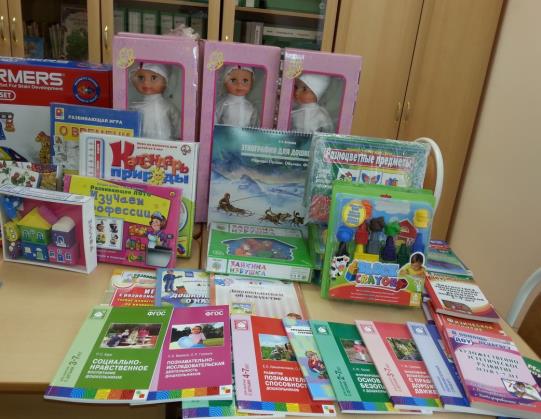 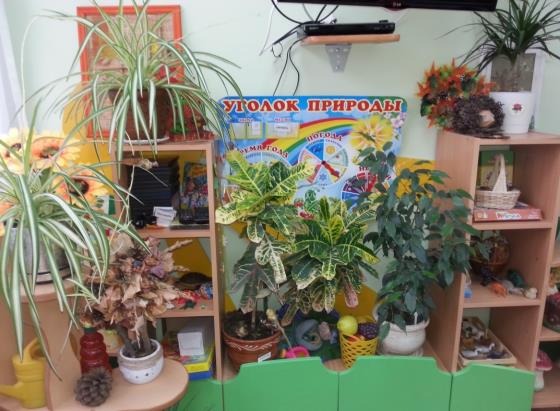 решать задачи создания зоны ближайшего развития
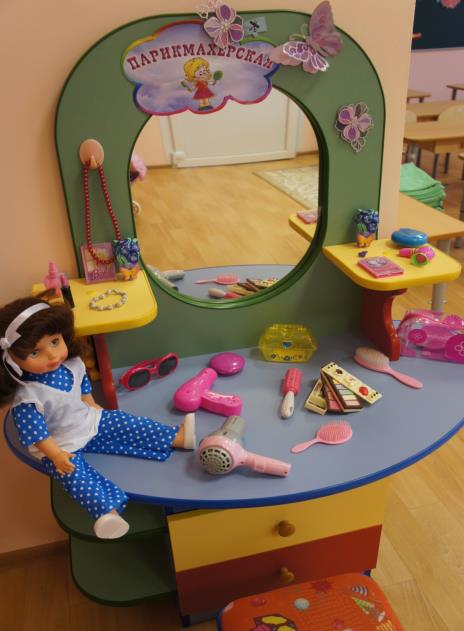 подбирается 
с учетом интеграции образовательных областей
ПРЕДМЕТНО-РАЗВИВАЮЩАЯ СРЕДА
СЕМЬЯ и ДОУ
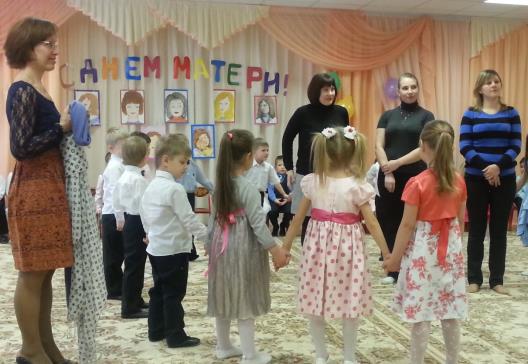 Преемственность 
МБДОУ д\с №9 и МБОУ СОШ №8
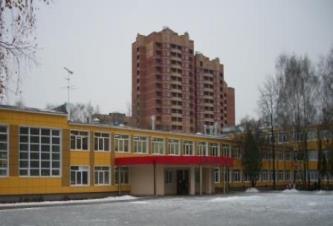 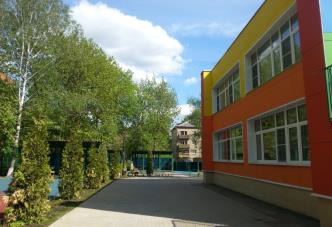 Формы осуществления преемственности МБДОУ д/с №9 и МБОУ СОШ №8
Сотрудничество с родителями
Работа с детьми
Взаимодействие с педагогами
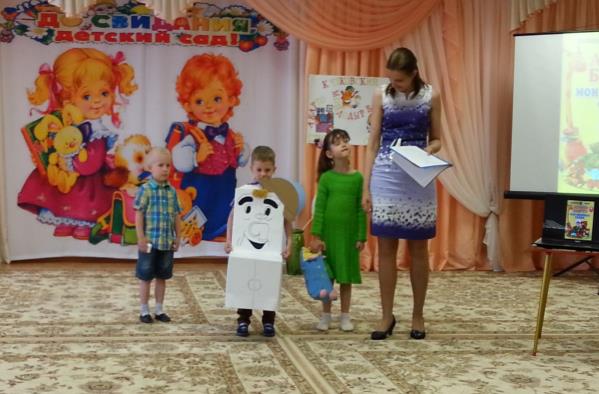 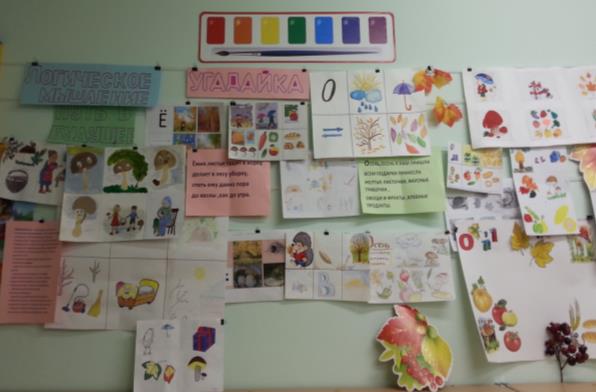 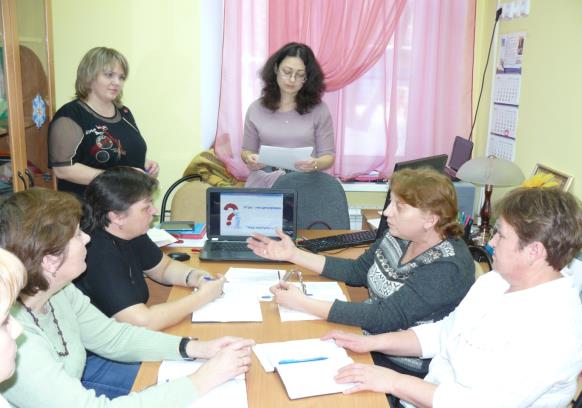 Особенность организации образовательной деятельности в МБДОУ д/с №9 на современном этапе
Сотрудничество с родителями и педагогами дошкольного возраста
Учебная деятельность
Повышение статуса игры, как основного вида деятельности детей дошкольного возраста
преемственность с МБОУ СОШ №8
включение в процесс эффективных форм работы с детьми
ИКТ, проектная деятельность, игровые, проблемно - обучающие ситуации в рамках интеграции образовательных областей
Дети — это взгляды глазок боязливых,Ножек шаловливых по паркету стук,Дети — это солнце в пасмурных мотивах,Целый мир гипотез радостных наук.
Вечный беспорядок в золоте колечек,Ласковых словечек шепот в полусне,Мирные картинки птичек и овечек,Что в уютной детской дремлют на стене.
Дети — это вечер, вечер на диване,Сквозь окно, в тумане, блестки фонарей,Мерный голос сказки о царе Салтане,О русалках-сестрах сказочных морей.
  Марина Цветаева
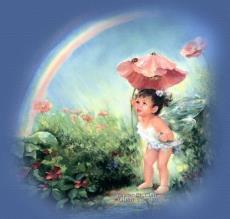 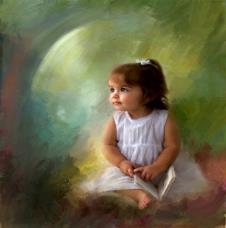 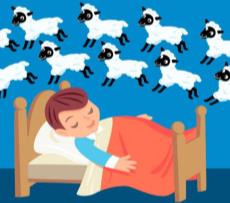 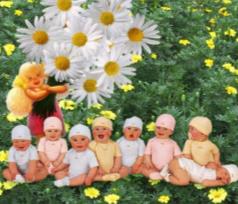 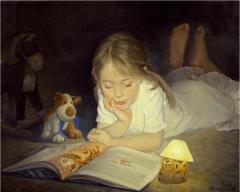 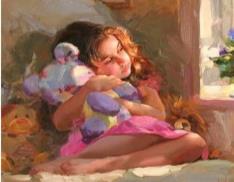 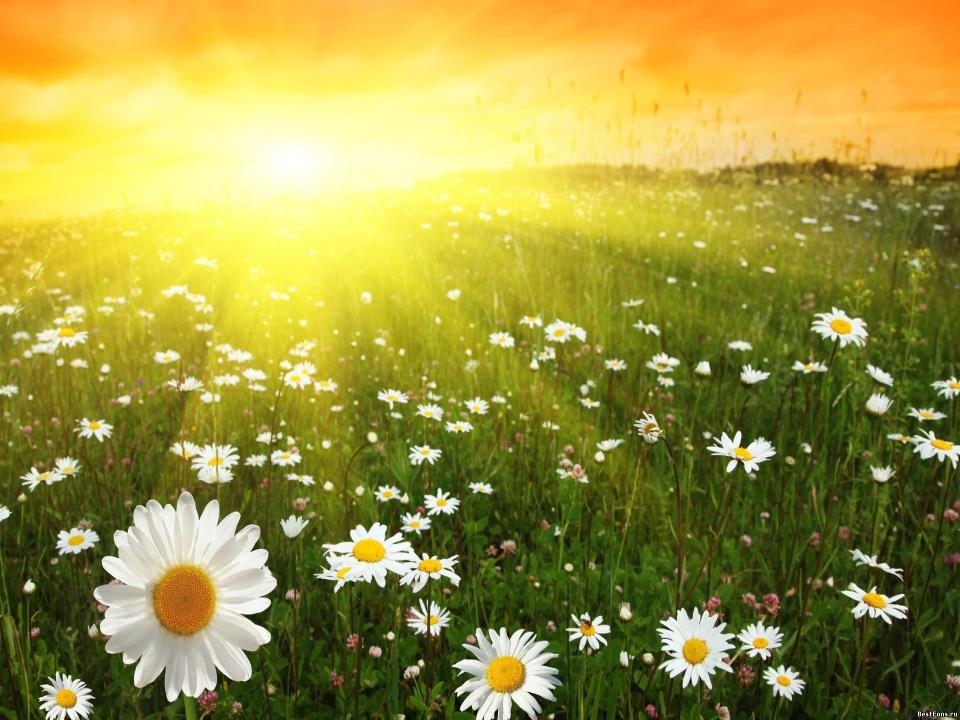 С НАИЛУЧШИМИ ПОЖЕЛАНИЯМИ И ГЛУБОКИМ УВАЖЕНИЕМ
 К ВАМ, 
УВАЖАЕМЫЕ КОЛЛЕГИ